Put homework in the red basket
Do Now
Instant cold packs are used as first aid for injuries to reduce swelling and tissue damage due to inflammation
How does an instant cold pack work?
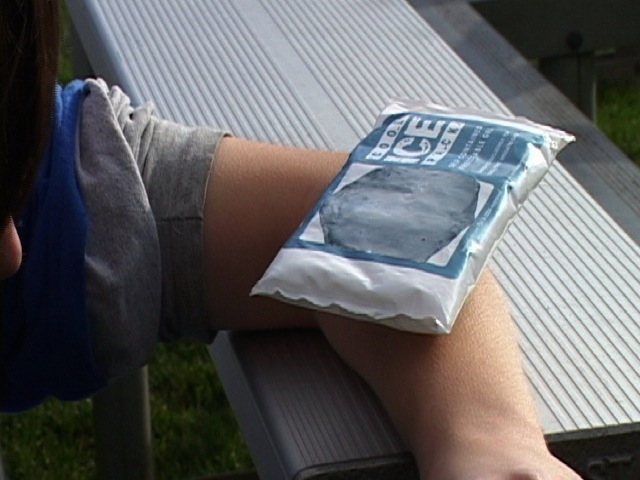 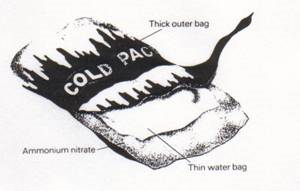 Discussion
The pack has chemicals separated by a weak inner membrane
Force on the pack ruptures the membrane allowing the chemicals to mix and react
The reaction absorbs energy, thereby taking heat from the surrounding environment
Early Enrollment Program
Application forms in black basket
This is a 4 credit class
Call #: 12361
Course Title:  General Chemistry I
Application deadline is October 15
Return application form to Mrs. Nobrega
Any Questionson Worksheet?
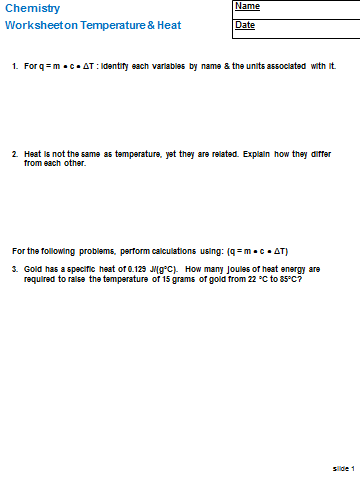 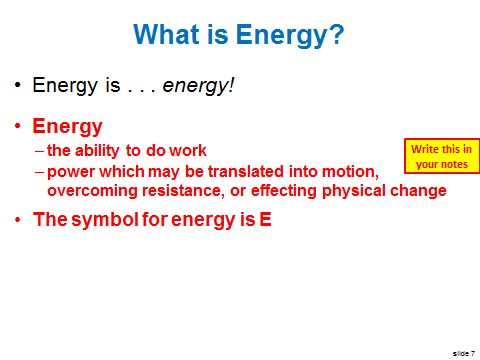 Previously
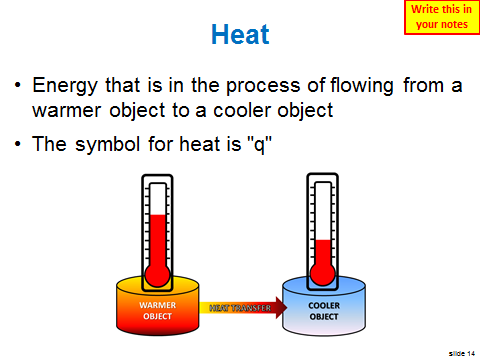 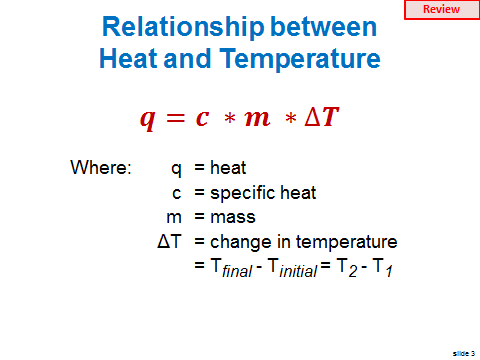 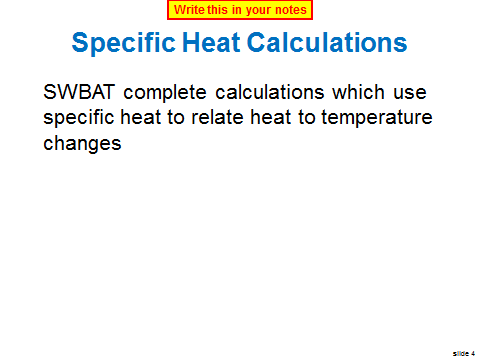 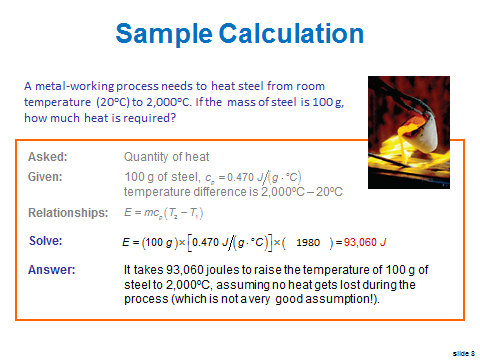 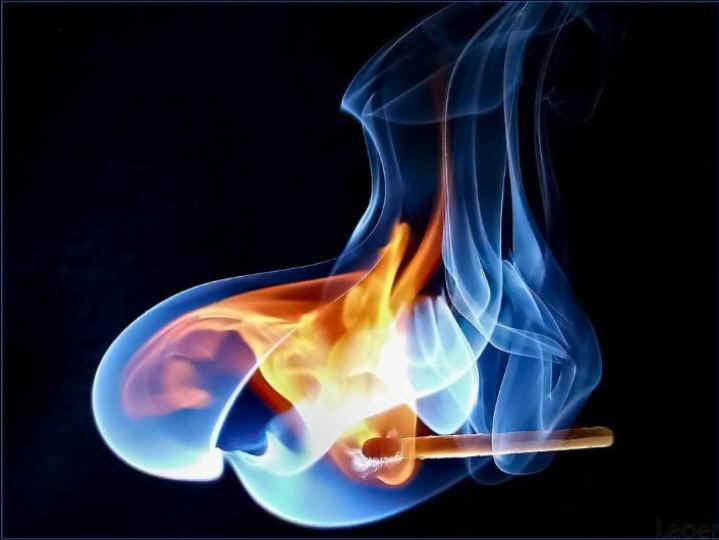 The Study of Energy & Heat
We have learned about the heat associated with temperature changes
What about the heat associated with chemical reactions?
Heat Change During a Reaction
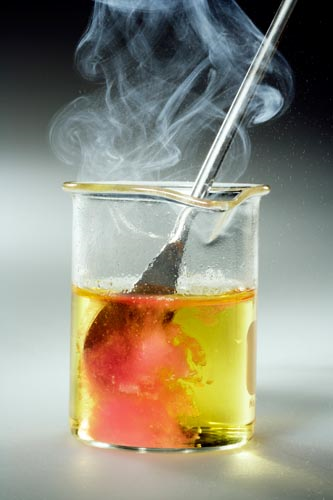 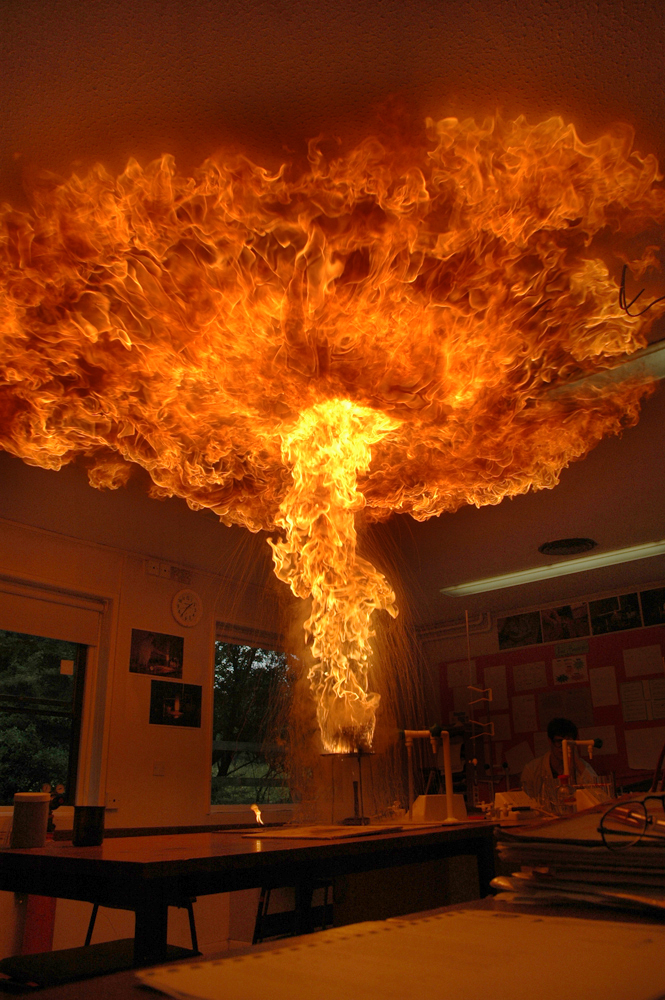 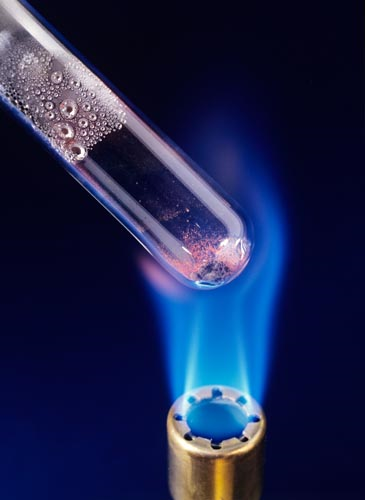 Some reactions release heat
Some reactions release lots of heat
Some reactions need heat
Measuring Heat During a Reaction
Scientists devised ways of measuring the heat change that occurred during a reaction
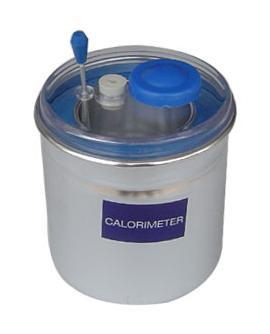 Calorimeters are devices created for this purpose
In this lesson, we will learn about heat changes that occur during reactions
We will also learn how to represent the heat changes on graphs called enthalpy diagrams
Enthalpy of Reactions
SWBAT explain the concept of enthalpy of reaction, as well as interpret and create enthalpy diagrams of chemical reactions
Write this in your notes
Write red text in your notes
Enthalpy
When measuring heat changes during a reaction, a quantity called "enthalpy" is used.
Enthalpy = heat content of a system at constant pressure
Very complicated explanation why this stipulation about pressure is necessary
Symbol is "H"
Units can be joules, joules/mol or joules/gram
Because pressure often stays constant, people often use "enthalpy", "heat", and "energy" interchangeably.  
Nonetheless, you need to know the definition of enthalpy and the difference between enthalpy, heat & energy
Write this in your notes
reactants             products
Enthalpy (Heat) of a Reaction
The enthalpy (heat) of reaction
defined as the amount of heat released or absorbed by a chemical reaction
symbol is "ΔHrxn"
units can be joules, joules/mol or joules/gram
determined by the following equation
ΔHrxn = Hproducts –  Hreactants
Write this in your notes
Enthalpy Diagrams
ΔHrxn
reactants	products
Enthalpy diagrams show this change graphically
reactants
ΔHrxn
products
Y Axis
reactants
ΔHrxn
The y-axis represents enthalpy
items high on the y-axis have high enthalpy
items low on the y-axis have low enthalpy
Write this in your notes
products
Y Axis
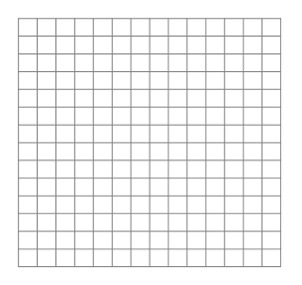 reactants
5
ΔHrxn
kcal/mole
products
0
The y-axis sometimes has a scale
Check for Understanding
reactants
ΔHrxn
Which is higher in enthalpy?
the reactants?
the products?
products
Check for Understanding
reactants
ΔHrxn
products
Which is higher in enthalpy?
the reactants?
the products?
Check for Understanding
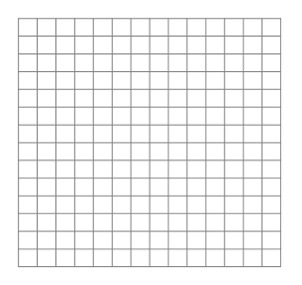 reactants
5
ΔHrxn
kcal/mole
products
0
What is the enthalpy difference between the reactants and products?
Write this in your notes
Key Concept
high energy 	= 	low stability
	low energy 	= 	high stability

Everything in the universe prefers low energy, high stability states
Check for Understanding
reactants
ΔHrxn
products
Which is more stable?
the reactants?
the products?
Check for Understanding
reactants
ΔHrxn
Which is more stable?
the reactants?
the products?
products
X Axis
reactants
The x-axis represents progress of change
often called the "reaction coordinate"
change could be a chemical reaction or a physical phase change
ΔHrxn
Write this in your notes
products
Connecting Line
reactants
A line is often drawn connecting the reactant enthalpy state with the product enthalpy state.
This line is meant to reflect the enthalpy levels of the intermediary states in between.
This is often called the "reaction path"
ΔHrxn
products
Write this in your notes
Step by Step Process
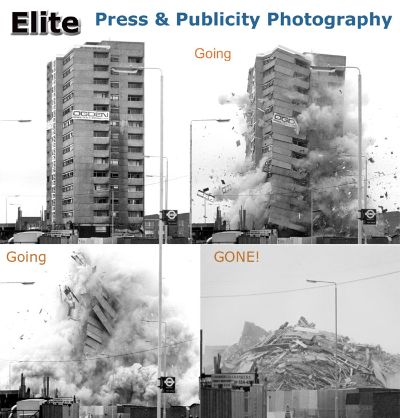 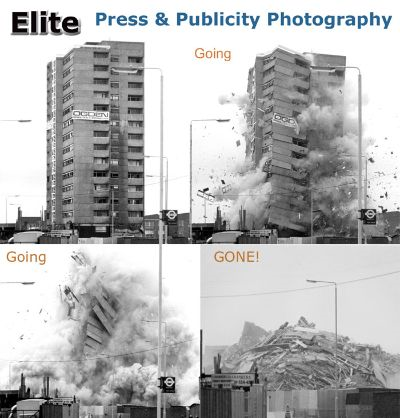 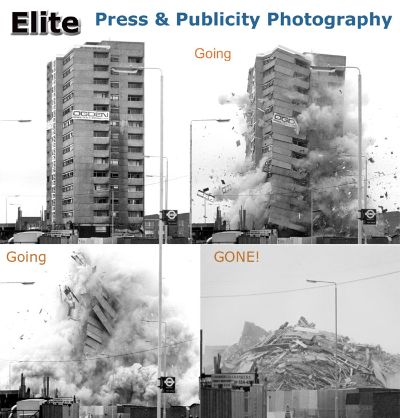 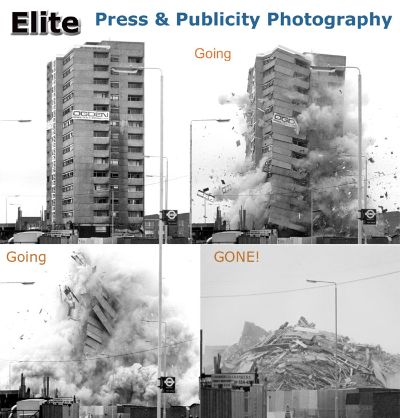 Step by Step Processfrom Reactants to Products
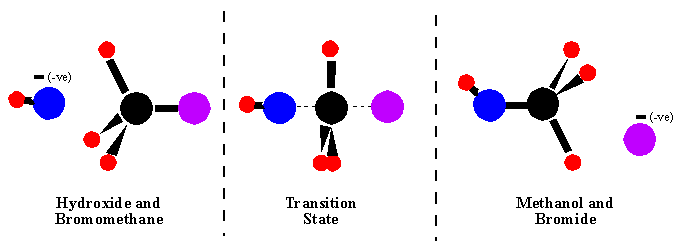 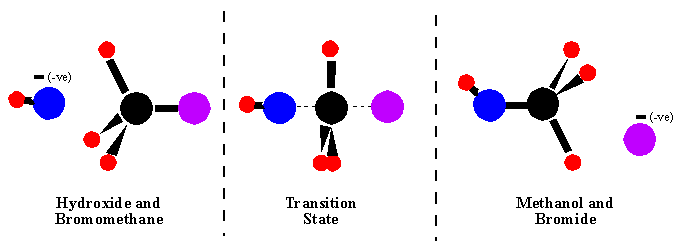 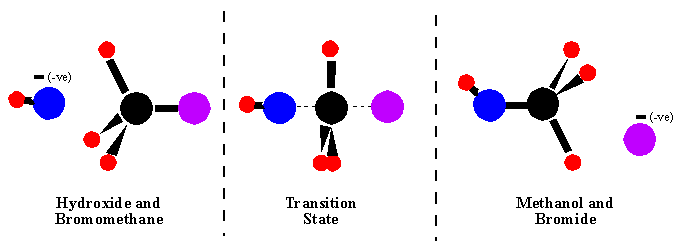 Check for Understanding
Write down 5 steps you take in going to lunch
Do Now
Identify all six features of this enthalpy diagram
2
1
reaction path
reactants
3
ΔE
4
enthalpy
5
products
6
reaction
coordinate
Which is higher in enthalpy?
Which is more stable?
Answers
2
1
reaction path
reactants
3
ΔE
4
ΔHrxn
enthalpy
products
5
6
reaction
coordinate
Enthalpy Consumed or Released
In some cases, enthalpy must be consumed in order for the reaction to proceed forward
endothermic reaction
In other cases, enthalpy is released when the reaction proceeds forward
exothermic reaction
Write this in your notes
The Sign of ΔHrxn
Write this in your notes
The Sign of ΔHrxn
Write this in your notes
The Sign of ΔHrxn
Write this in your notes
The Sign of ΔHrxn
Write this in your notes
The Sign of ΔHrxn
Write this in your notes
The Sign of ΔHrxn
Write this in your notes
The Sign of ΔHrxn
exits is exo
into is endo
Check for Understanding
reactants
reactants
ΔHrxn
ΔHrxn
products
products
Which is endothermic?
Which is exothermic?
What is the sign of ΔHrxn for each?
Check for Understanding
Sketch an enthalpy diagram of an exothermic reaction
Label the reactants and products
Which is more stable?
What is the sign of ΔHrxn?
reactants
ΔHrxn
products
Write this in your notes
What is the bump?
reactants
In most reactions, the reactants must get near to one another to begin breaking old bonds and forming new bonds
This arrangement of the molecules has a higher overall enthalpy than either the reactants or products by themselves
This arrangement of molecules is called the "transition state"
ΔHrxn
products
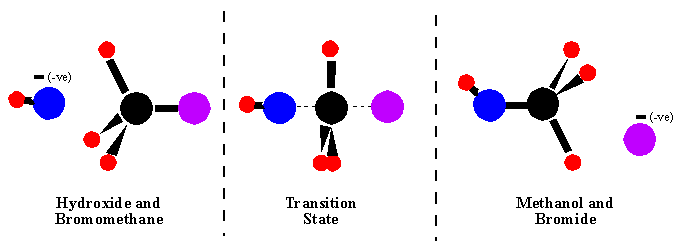 Transition State
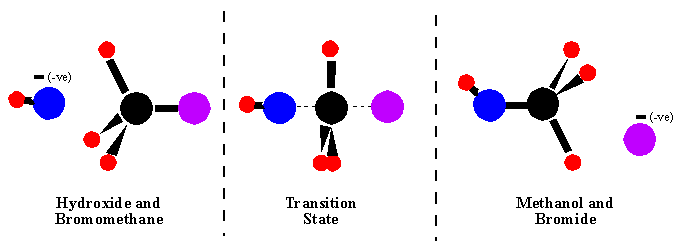 Carbon-oxygen bond is forming
Carbon-bromine bond is breaking
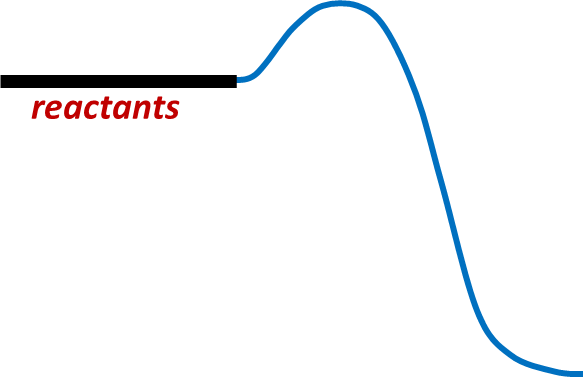 This arrangement of the molecules has a higher overall enthalpy than either the reactants or products by themselves
Activation Energy
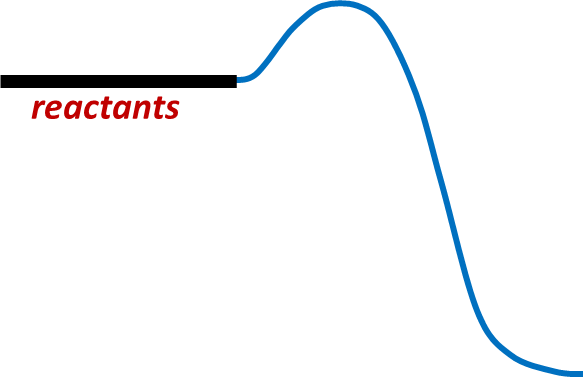 Eact
Write this in your notes
The difference between the enthalpy of the reactants and the enthalpy of the transition state is called the "activation energy" or Eact
Write this in your notes
Eact is Important
For a reaction to happen, the reaction must get enough energy to get over the bump.
exothermic reactions would occur spontaneously without the bump
Activation energy determines how easily the reaction can occur.
high activation energy = hard to get over bump
low activation energy = easy to get over bump 
Catalyst, such as enzymes, act by stabilizing the transition states and lowering the activation energy of reactions
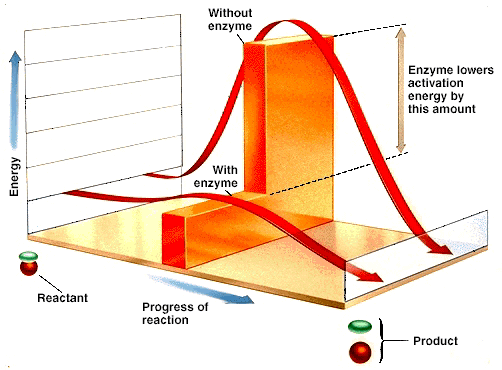 Check for Understanding
reactants
product
1
product
2
Which is reaction is more exothermic?
Which reaction will happen more easily?
Kinetic vs Thermodynamic
reactants
product
1
kinetic
product
product
2
thermodynamic product
More on Activation Energy
Write this in your notes
reactants
Eact
ΔHrxn
products
In endothermic reactions, the activation energy is higher than the heat of reaction!!!
Write this in your notes
Don't Get Confused
Enthalpy of Reaction 	= DHrxn
		= Hproducts – Hreactants
	Activation Energy 	= Eactivation 
		= Htransition state – Hreactants
Htransition state – Hproducts not often used
reactants
products
Exit Ticket
Check for Understanding
Add the reaction enthalpy and activation energy symbols to this energy diagram
reactants
products
Check for Understanding
Add the reaction enthalpy and activation energy symbols to this enthalpy diagram
reactants
products
Check for Understanding
In your notebook, sketch the enthalpy diagram for a reaction which is exothermic and has a high activation energy.
Be sure your diagram includes
reactants and products with correct relative enthalpy
a reaction path
labeled x and y axes
indication of enthalpy (heat) of reaction
indication of the activation energy
Do Now
In your notebook, sketch the enthalpy diagram for a reaction which is endothermic and has a high activation energy.
Be sure your diagram includes
reactants and products with correct relative enthalpy
a reaction path
labeled x and y axes
indication of enthalpy (heat) of reaction
indication of the activation energy
Group ProblemDo this problem on graph paper
Draw an enthalpy diagram of a reaction.  The reactants enthalpy is 3 kcal/mole, the products enthalpy is 14 kcal/mole, and the transition state energy is 19 kcal per mole.  Include the following items on your diagram:
labels and energy levels for reactants, products and transition state	5 pts
reaction path	1 pt
label for the x and y axes	1 pt
proper scale and units for the y-axis	1 pt
indication of the enthalpy of reaction (symbol, amount)	4 pts
indication of the activation energy (symbol, amount)	4 pts
indicate whether the reaction is exothermic or endothermic	4 pts
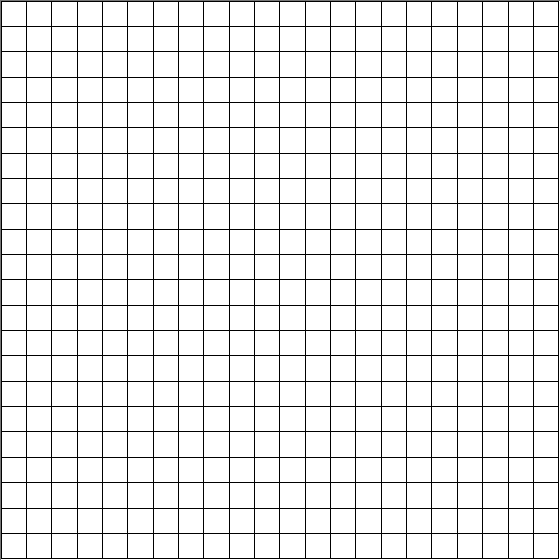 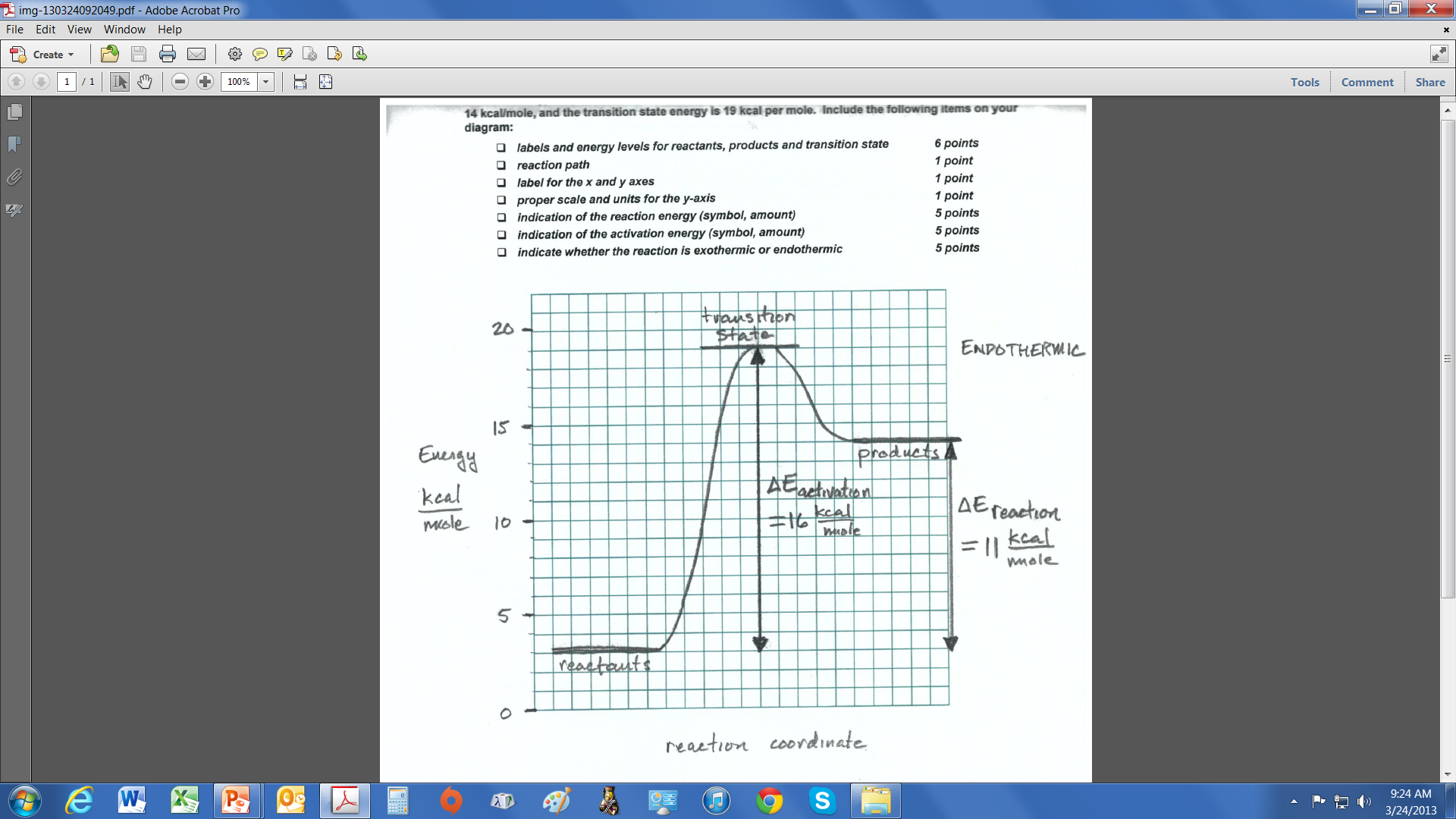 Enthalpy
ΔHrxn
Homework
Worksheet on Enthalpy Diagrams
Get 2-4 pieces of graph paper
We will work the rest of the period on this worksheet
It will be due to me by the beginning of next class
It will be graded as a homework assignment.
If you fail to finish it during class, you will have to complete it for homework
Backup Slides
Not Covered
Thermochemistry
The study of heat changes that accompany chemical reactions or physical changes
For thermochemistry, the following definitions are used
universe - everything
system -  the part of the universe we are studying, usually a chemical reaction or physical change
surroundings - everything in the universe except for the system
Enthalpy of Combustion
Enthalpy (heat) of combustion
ΔHcomb = enthalpy change for the complete burning of one mole of a substance
Standard enthalpy (heat) of combustion
ΔH°comb = enthalpy of combustion measured at 1 atm pressure and 25°C temperature (standard conditions)
Practice calculating overall heat of combustions based on stand
Write this in your notes
Representing Change
before	after
	reactants	products
	A	B
	M(t = 0)	M(t = 1)
These are all examples of a short hand notation used to represent change.
The change can be a chemical reaction, a phase change or any other change.
Write this in your notes
Delta Δ
Greek letter equivalent to our "D"
Delta is a symbol that means "change"
Δx means "change in x" or "x2 - x1"
Δt means "change in t" or "t2 - t1"
Delta is used frequently in math and science to indicate change.
Endothermic Reaction
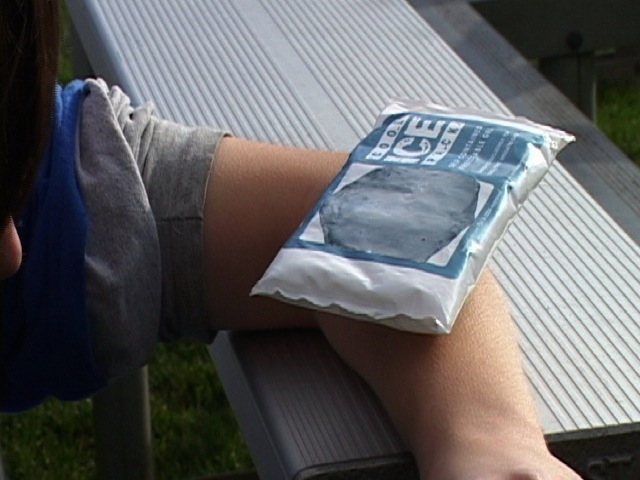 Enthalpy Diagrams
reaction path
reactants
ΔHrxn
enthalpy
products
reaction
coordinate
Check for Understanding